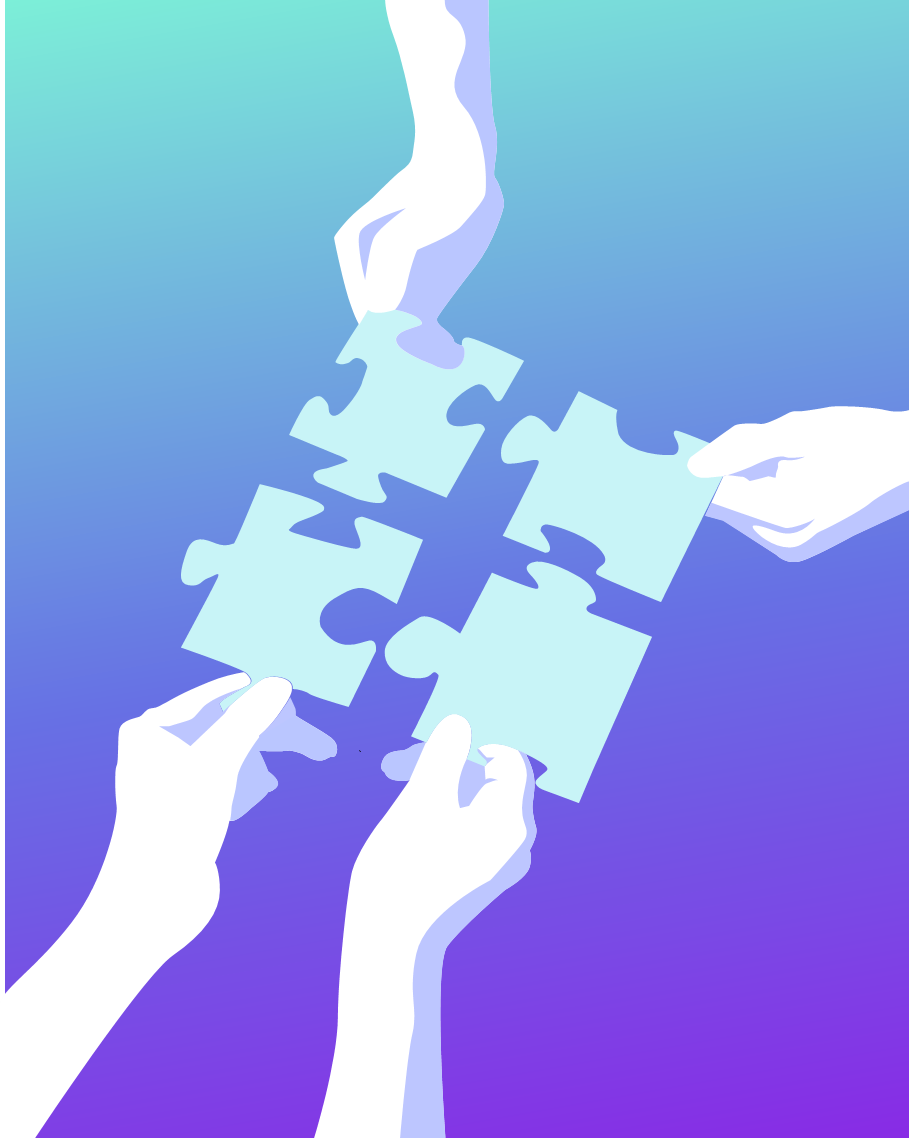 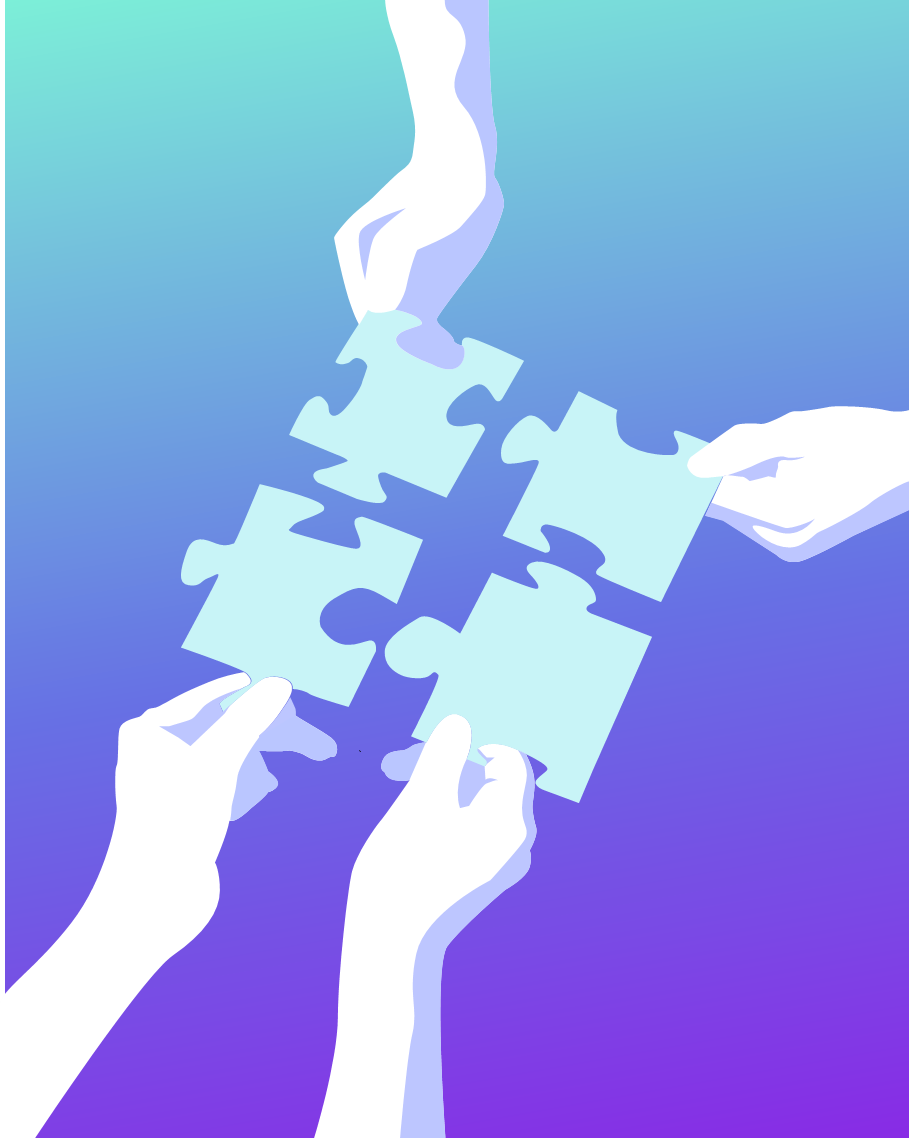 Магаданское областное государственное автономное учреждение дополнительного профессионального образования «Институт развития образования и повышения квалификации педагогических кадров»
«Кафедра общего образования»
Слайд 8 с информацией о кадрах
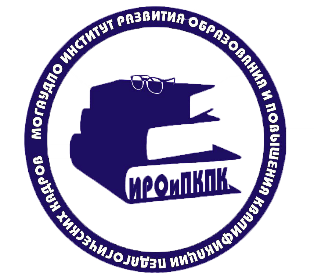 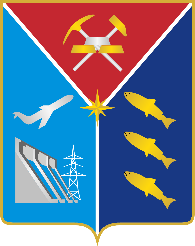 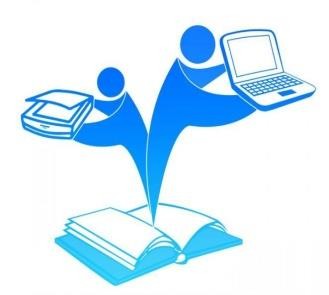 Круглый стол 
для педагогов образовательных организаций«Навстречу сотрудничеству и методической поддержке»
23 августа 2022 года
г. Магадан
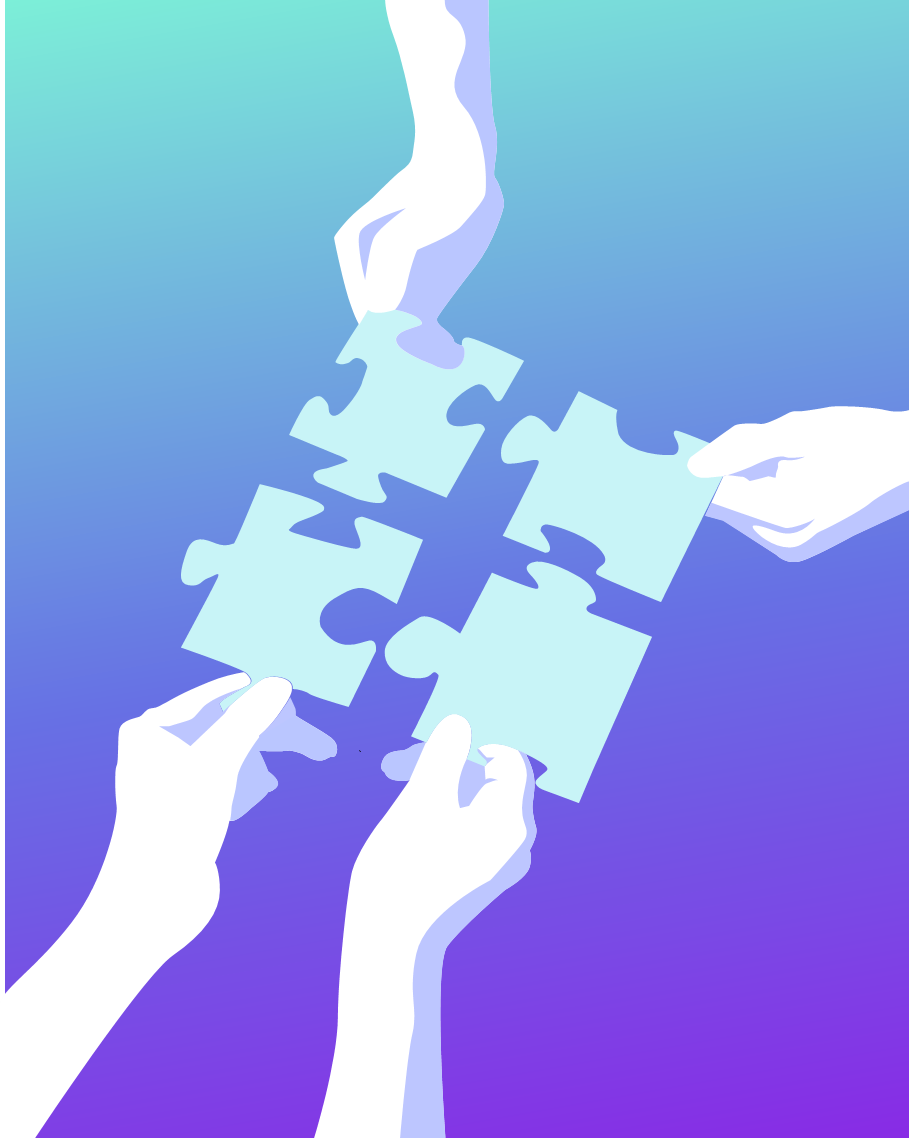 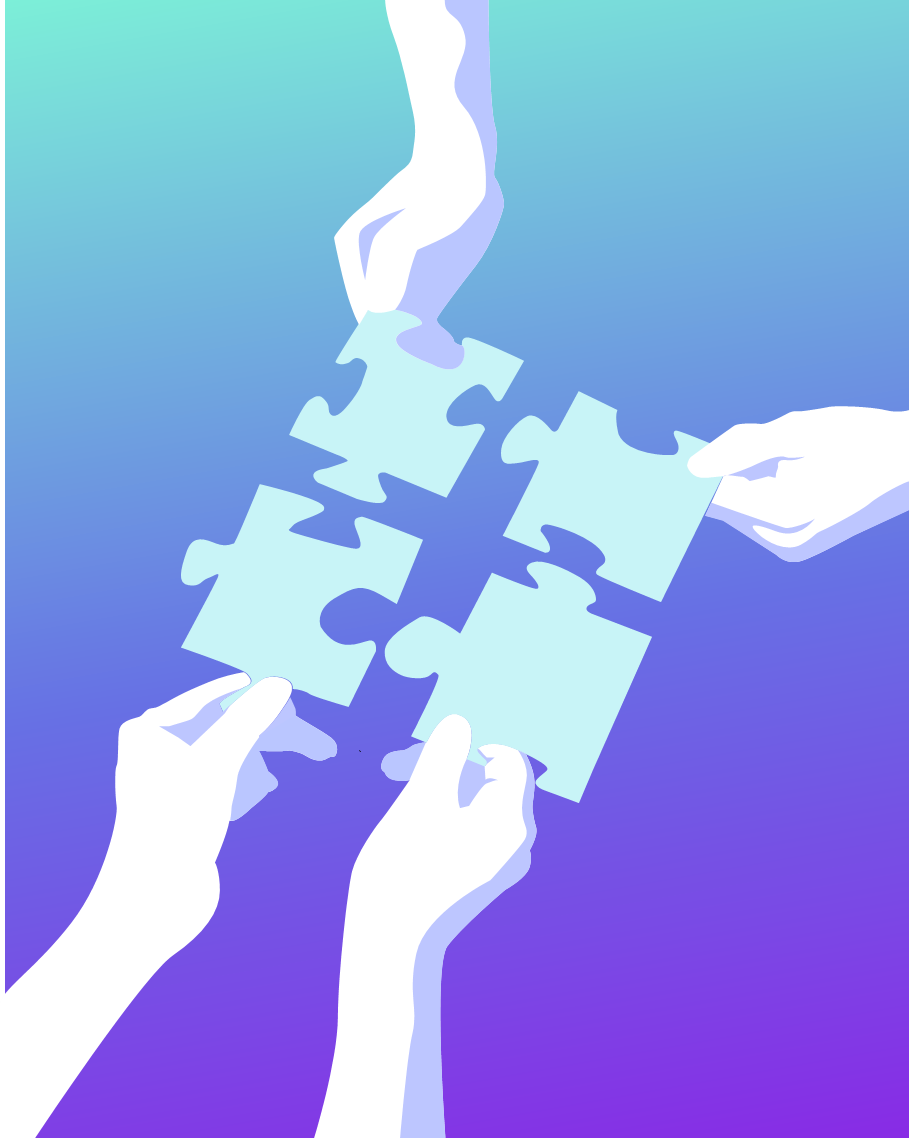 Магаданское областное государственное автономное учреждение дополнительного профессионального образования «Институт развития образования и повышения квалификации педагогических кадров»
«Кафедра общего образования»
Слайд 8 с информацией о кадрах
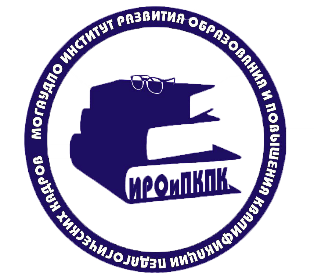 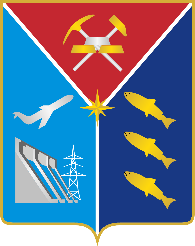 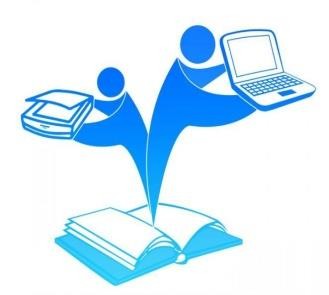 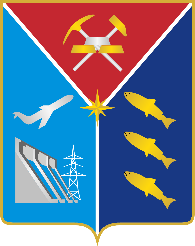 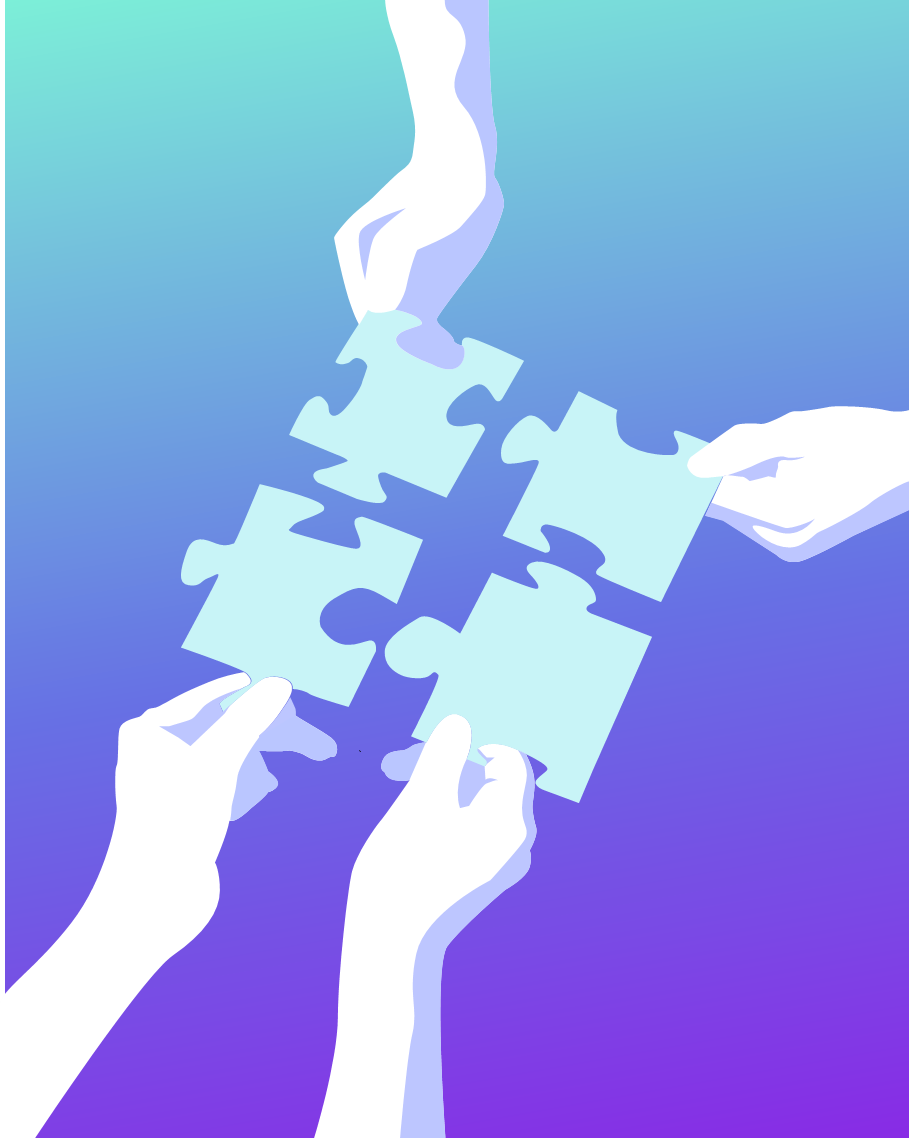 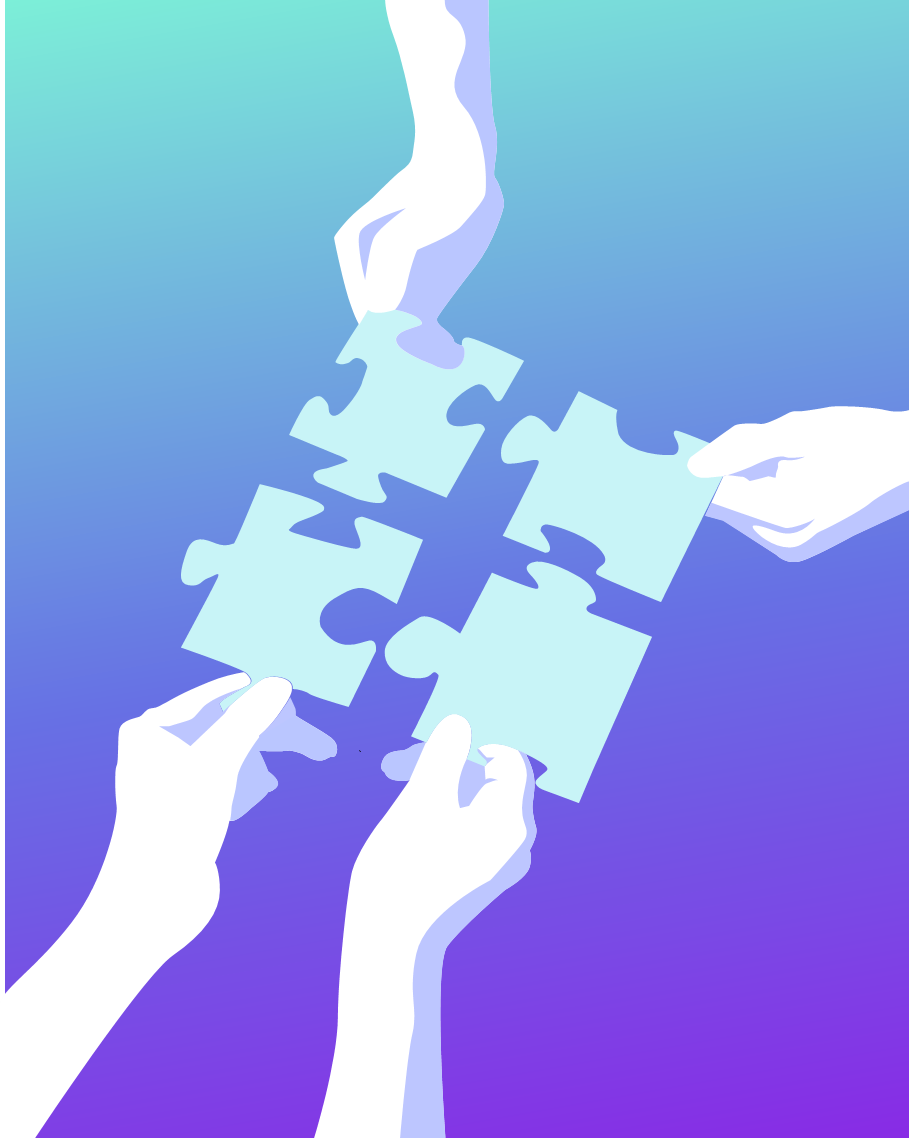 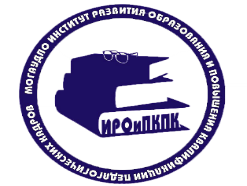 Слайд 8 с информацией о кадрах
1. Какие задачи стоят перед школьным руководством и педагогическим коллективом в целом в период адаптации молодого педагога в школе? 
 
2. Как и по каким признакам школьное руководство может распознать, успешность вхождения молодого педагога в профессию? 
 
3. Каковы управленческие условия успешной интеграции молодого педагога в профессию? 
 
4. Нужна ли комплексная программа поддержки и сопровождения молодых педагогов? 
 
5. Как повысить эффективность взаимодействия с молодым педагогом? 
 
6. Как оценить результативность наставничества?
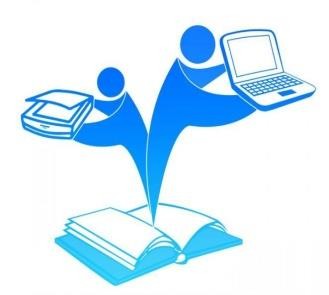